Client Name Executive BriefingHypothesis of Value
Month, Day, 2023
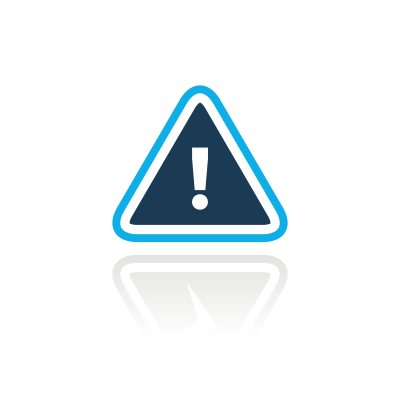 Disclaimer
This information is provided to help customers to evaluate the cost and value of the products. Because many variables can impact the value calculations, no guarantee is made regarding them. All final numbers are accepted and owned by the customers. Products are provided “as is” with no guarantee of savings or additional revenue.
Summary
Drive additional revenue and cost savings by expediting current and future Snowflake use cases at AT&T

Automate EVERYTHING (100%) in and around Snowflake versus 40-70% using other internally developed approaches
Enable developers/Users to do tasks in minutes/hours versus weeks/months x hundreds of tasks

Prove this hypothesis by executing the IQI use case
DataOps
Pipeline flow | Metadata | Quality | Governance | Privacy | Protection | Master data
Test and Observe
Orchestrate
Deploy
Automate
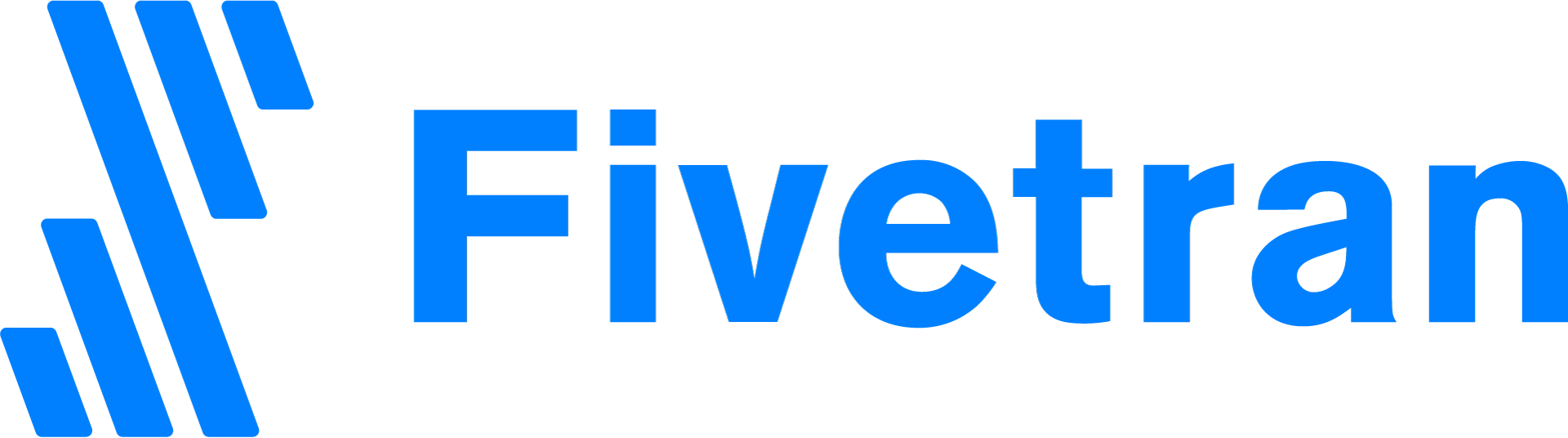 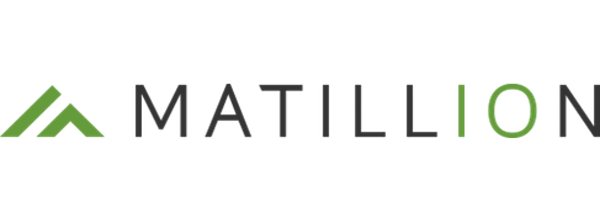 Sources
Ingestion/quality
ML/catalog
Consumers
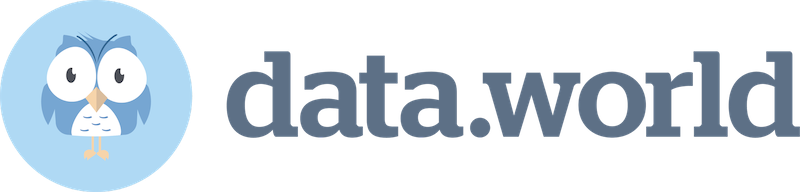 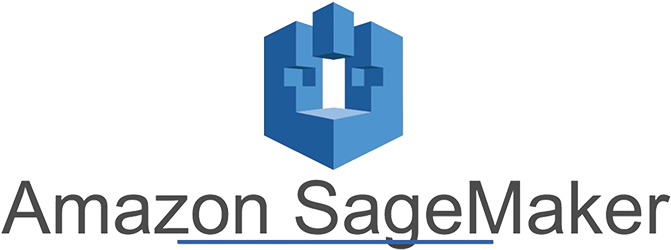 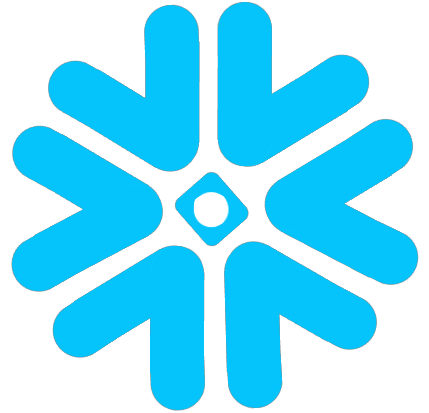 Streaming
Line of business
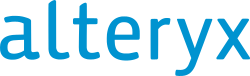 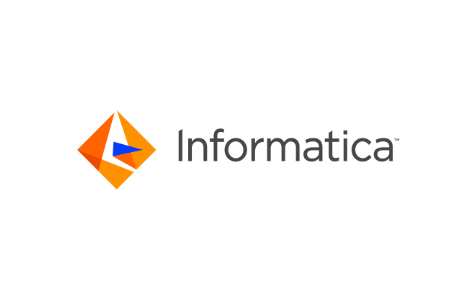 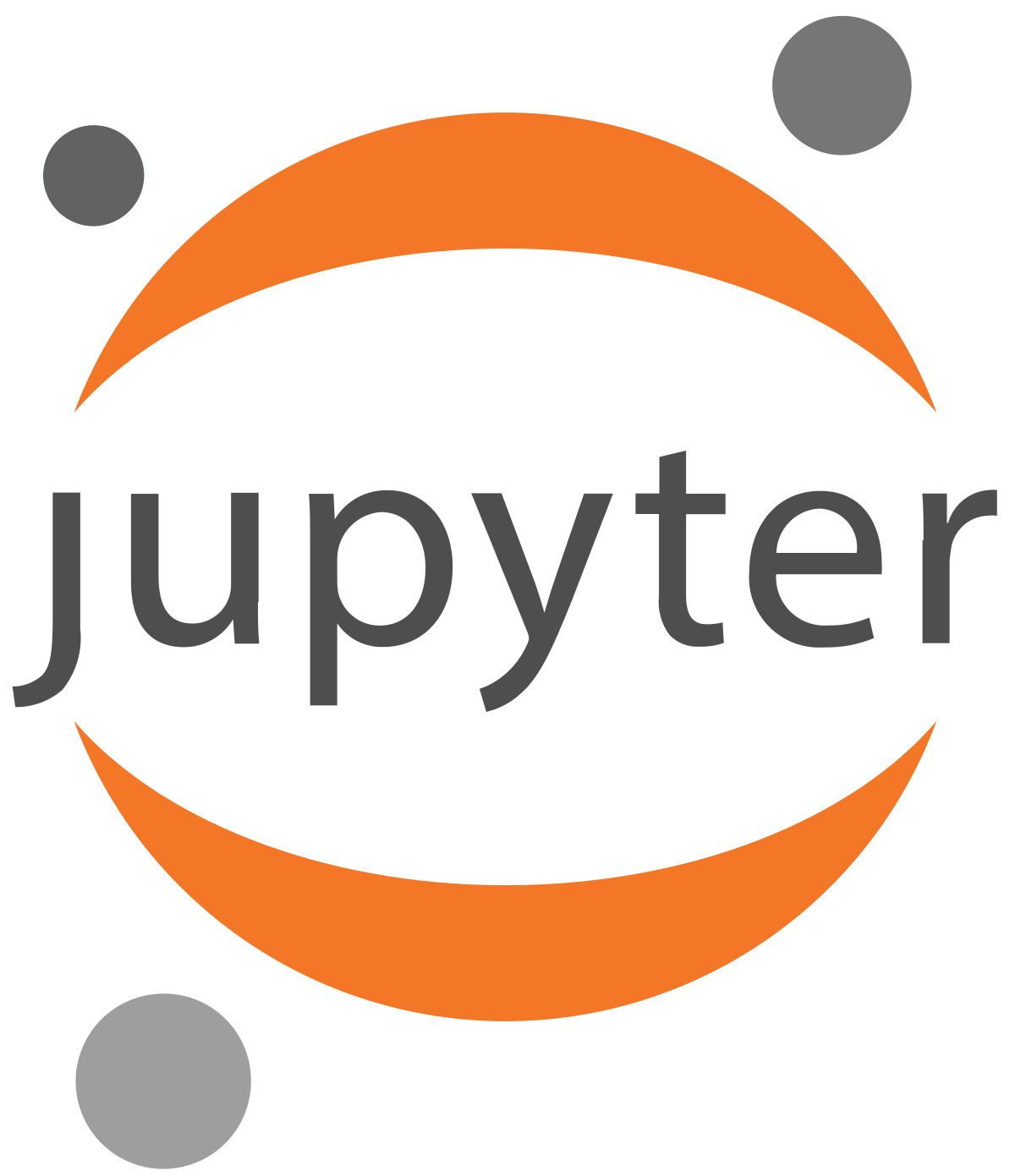 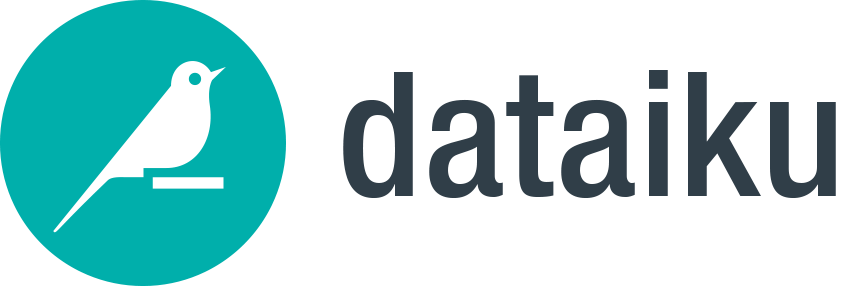 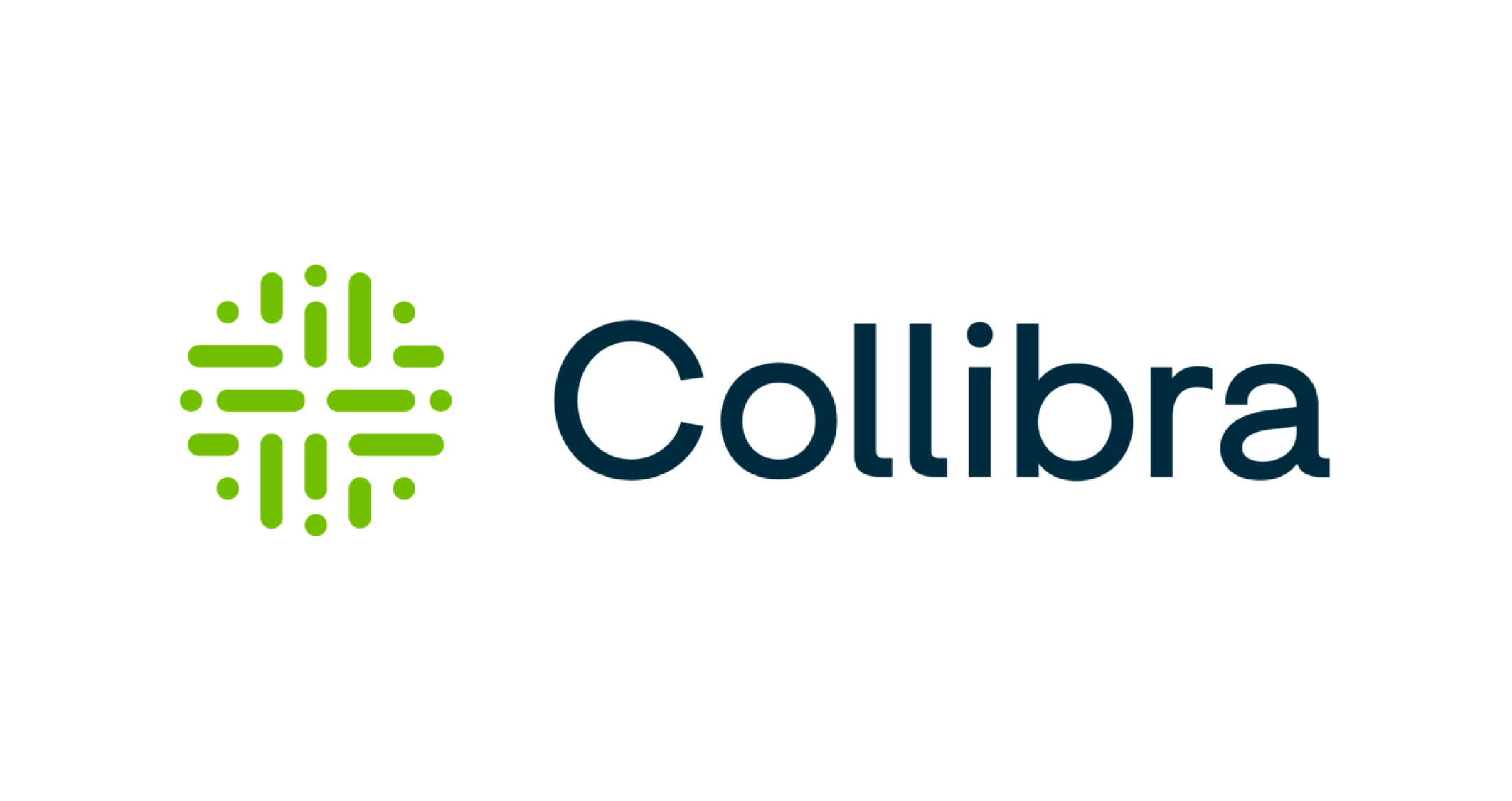 Databases
and files
Data scientist
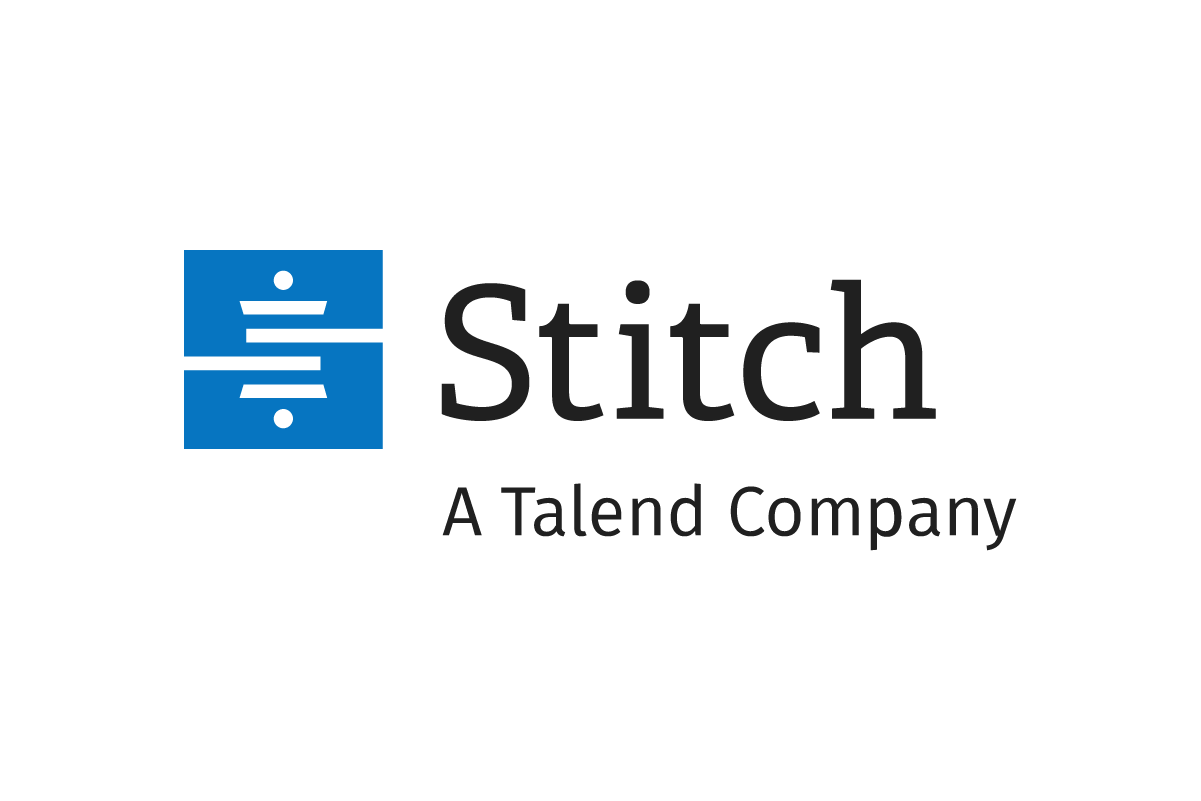 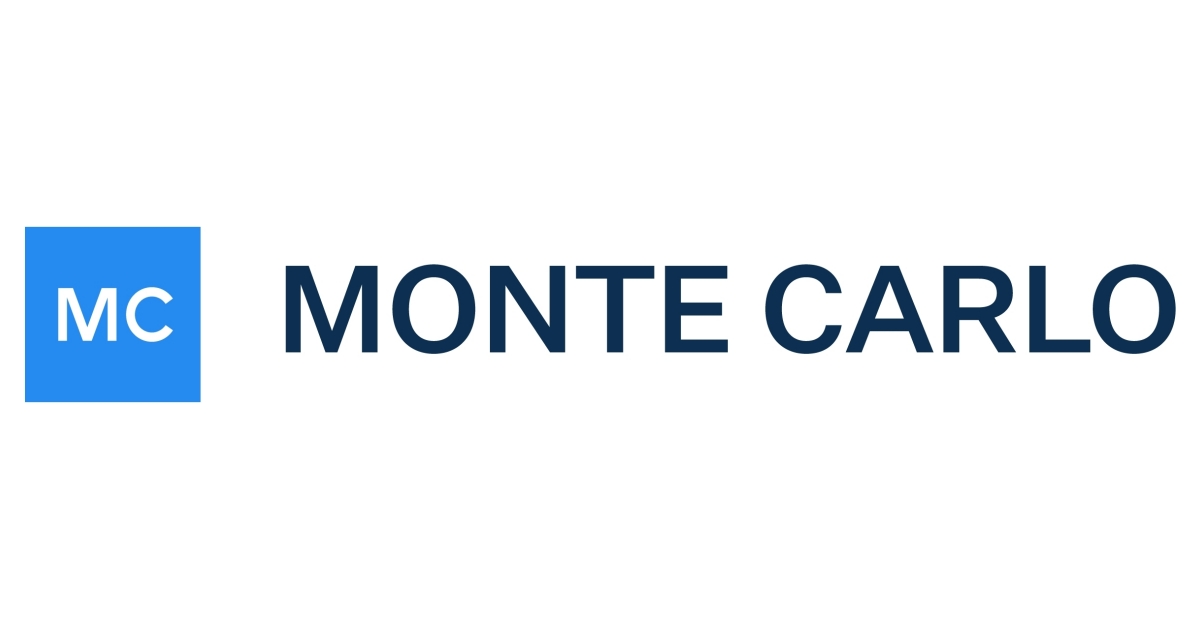 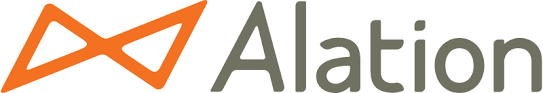 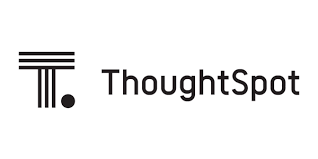 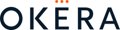 Enterprisesapplications
Data analyst
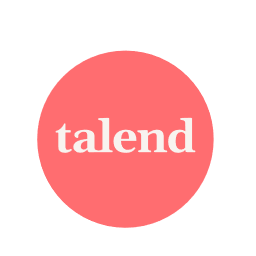 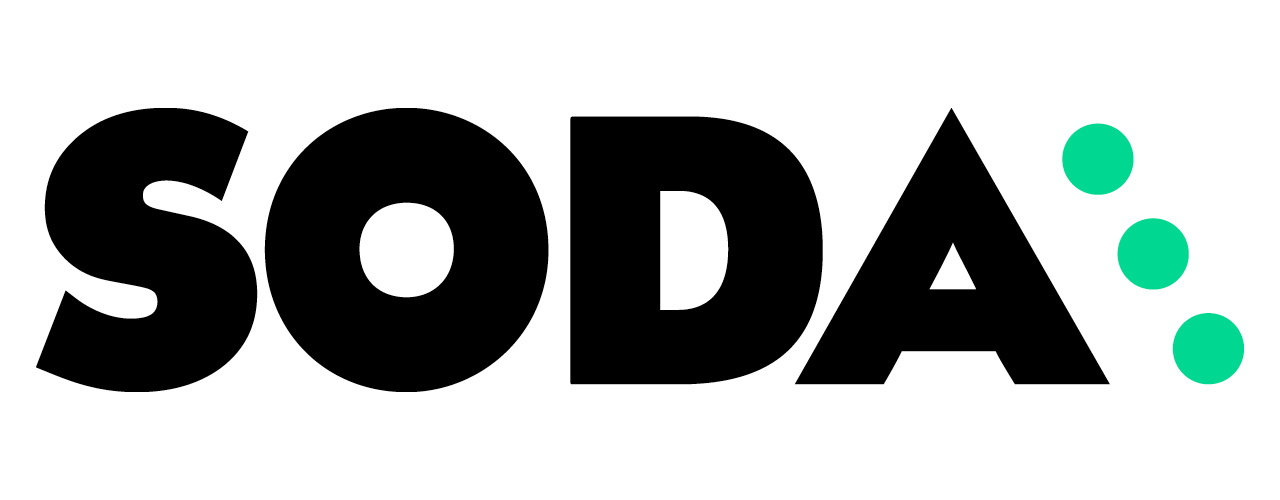 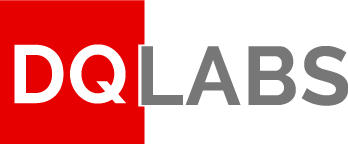 Cloud
applications
Other
Data cloud
Snowflake data sharing
Four Areas of business value
Developer productivity
Making it easier for development teams to operate concurrently in sandboxed environments allows faster development and increased productivity
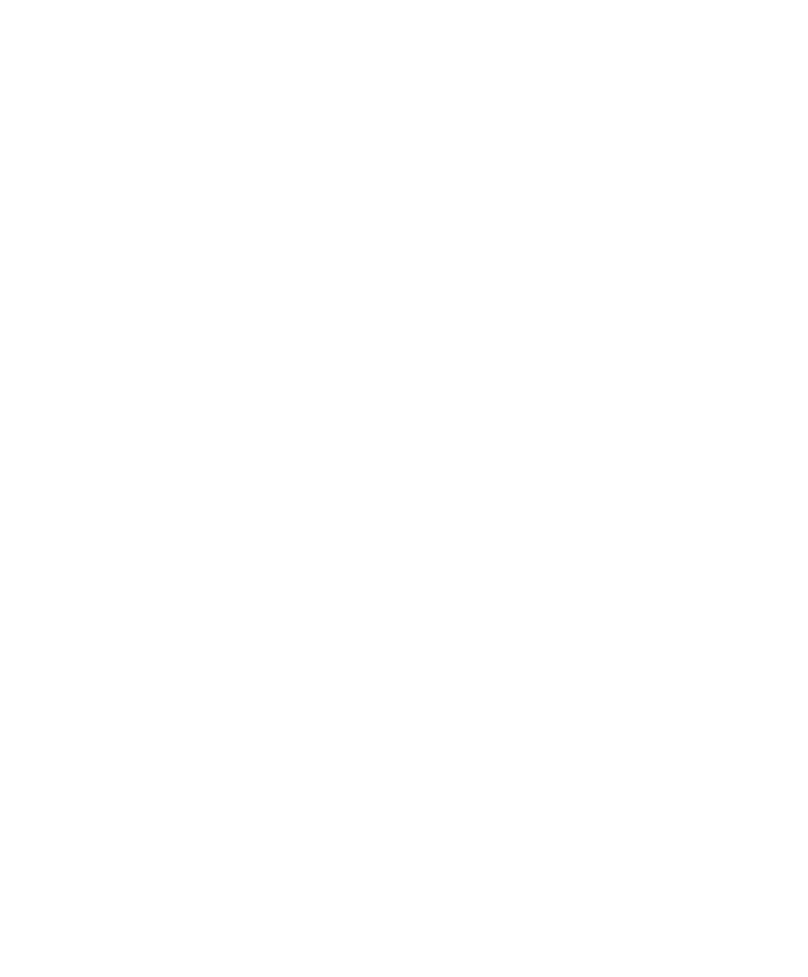 End user productivity
Customer satisfaction
Automated regression testing for data quality, along with reduced downtime equals more productive and more satisfied business users
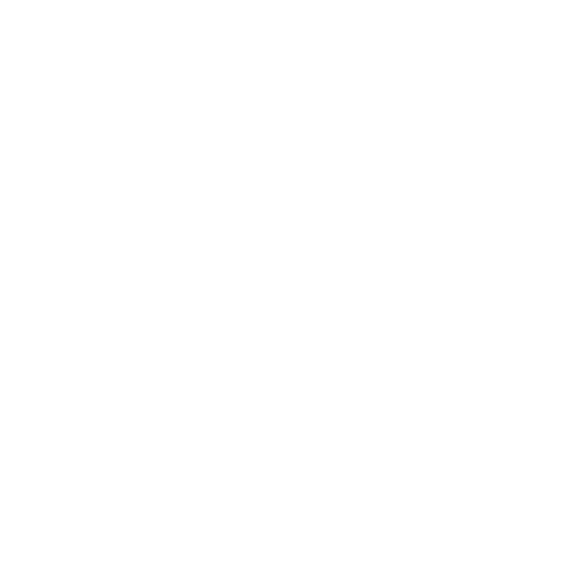 Cross-project productivity
Leveraging reuse and cross-project synergy Increases the speed of your data and analytic processes helping you build new use cases in days/weeks rather than a months/years
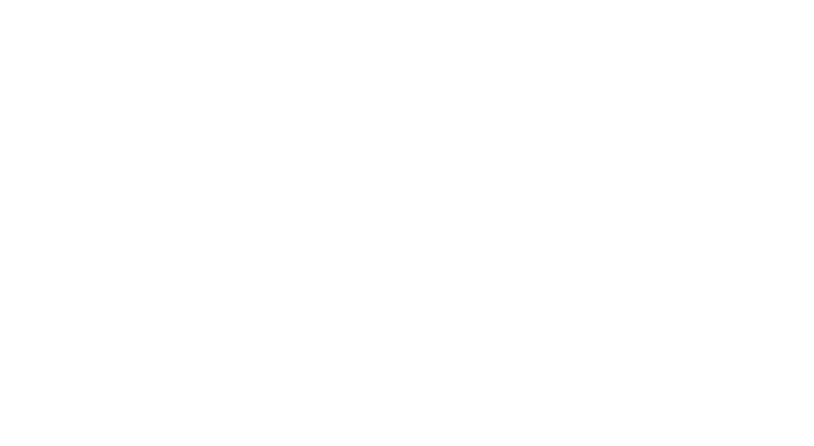 Business productivity
Time-to-market, revenue growth
Keeping pace with the demands of business means faster time to value and capitalizing on opportunities for revenue growth identified by your data scientists
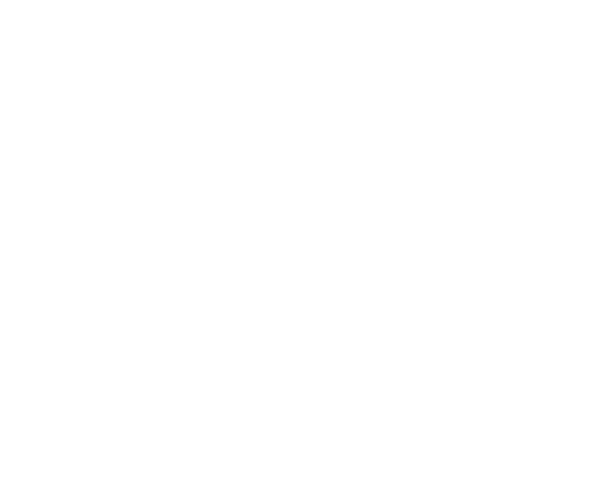 Developer productivity
Automation eliminates manual labor
Snowflake environment management
Automated testing
Version control, data/code promote & rollback
Cross team collaboration and communication
Developer time
5 FTE x $220,000 = $1,100,000 per year x 40% = $440,000 per year x 3 = 
$1.32M
End user productivity
Lost data, incorrect data, corrupted data
End users spending costly time
Production downtime
Troubleshooting outages
Issues in code
No automated tools to quickly find and resolve issues
No rollback capabilities with new releases
End user time
25 x $220,000 = $5.5M x 25% = $1.375M
$1.375M
Cross-project productivity
DataOps technology/processes the same across all groups
Team members can easily move from group to group
Massive opportunity for synergy
Balancing ever-changing workloads and priorities
Reuse across groups
Code, configurations, templates, roles, permissions
Deploy new environments for new groups in 15 minutes
Stop reinventing the wheel in each individual group
15 x $220,000 = $3,300,000 x 50% = $1,650,000 x 3 = $4.95M
[Speaker Notes: Governance productivity
Enforce policies across groups
Share best practices
Mitigate risks]
Business productivity
Accelerate revenue growth
Faster time-to-market
Strategic, revenue generating initiatives completed 12-18 months sooner, for example
Customer 360
Propensity to buy
Sales conversion
Campaign spend management
Additional revenue
$170B x 1% = $1.7B per year x 1 year sooner = 
$1.7B enterprise-wide value
IQI only additional cost savings—$90M x 1% = $.9M x 3 = $2.7M
Value estimate

$1.32M—Developer productivity
$1.375M—End user productivity
$4.95M—Cross-project productivity
$2.7M—Business productivity
$10.34M IQI total project value

$10.34M x 134 Snowflake accounts =
$1.38B Total enterprise value